03.09.2013г
Опыт создания творческой группы в МБДОУ «Детский сад комбинированного вида №67» Энгельсского муниципального района Саратовской области
Старший воспитатель  Желудкова Л.А.
Творческая группа 
– это добровольный, временный научно-исследовательский коллектив, создаваемый для эффективного решения конкретной годовой задачи, курируется старшим воспитателем ДОУ.
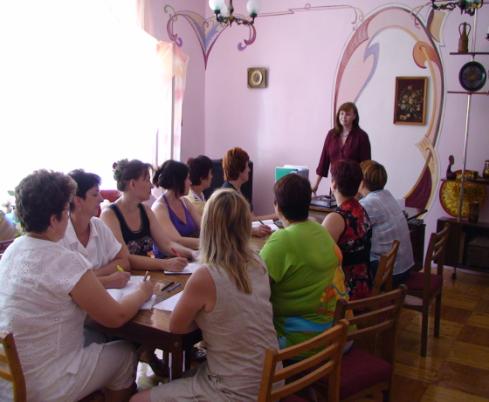 Задачи творческой группы
Формирование умения быстро перестраиваться в ходе работы;
Развитие способности к самостоятельности;
Разработка справочных материалов и накопление практических материалов для использования в работе педагогов;
Практическое решение задач годового плана.
Этапы создания творческой группы
Положение о творческой группе
«Утверждено»
Заведующая МБДОУ «Детский сад №67»
 Энгельсского муниципального района 
Саратовской области
___________Н.И. Буравкина 28.08.2010г
1. Общее положение.
 
1.1. Настоящее Положение о Творческой  группе (далее - Положение)  создано на основе и в соответствии с Законом об образовании РФ, Типовым положением о ДОУ, должностными инструкциями, Уставом МБДОУ, настоящим Положением. Призвано регулировать вопросы, связанные с целями, задачами, составом, порядком работы Творческой  группы,  которая создается на базе МБДОУ на основе единства интересов к проблеме, психологической совместимости и компенсаторных возможностей педагогов. Решение о создании творческой группы принимается на Совете педагогов.
2. Цели и задачи творческой группы.
    Цель: Создание условий для роста активности, инициативы и реализации годовых задач МБДОУ, повышения   педагогического мастерства педагогов.
Задачи:   
Повышение уровня квалификации воспитателей.
Реализация годовых задач в виде разработок практических пособий, перспективных планов и т.д., направленных на повышение эффективности образовательной деятельности. 
Внедрение  инноваций и передового педагогического опыта в практику работы МБДОУ.
Повышение эмоционально-делового статуса педагогов.
3. Состав творческой группы.
   Председатель и секретарь  творческой группы – избираются из членов творческой группы. Старший воспитатель является координатором работы группы.
   Члены – педагоги с высшей или 1 квалификационной категорией.
4. Порядок работы творческой группы.
Заседания творческой группы –  проводятся 1 раз в месяц.
О необходимости внеплановых заседаний сообщается дополнительно.
Этапы работы: 
Информация о проблеме.
Обсуждение заявленной проблемы.
Выводы и решения по проблеме.
Краткое протоколирование заседания творческой группы.
5. Результат работы творческой группы.
Оформление решения проблемы в виде творческого отчета, изготовления практических пособий, конспектов и т.д.
Ходатайство председателя творческой группы  руководителю МБДОУ о поощрении членов ТГ (через повышение стимулирующих выплат).
6. Делопроизводство ТМГ.
  6.1. Заседания ТГ протоколируются, подписываются председателем и секретарем, о результатах работы ТГ отчитывается на Совете педагогов. 
     Секретарь выбирается из членов ТГ, сроком на 1 год.
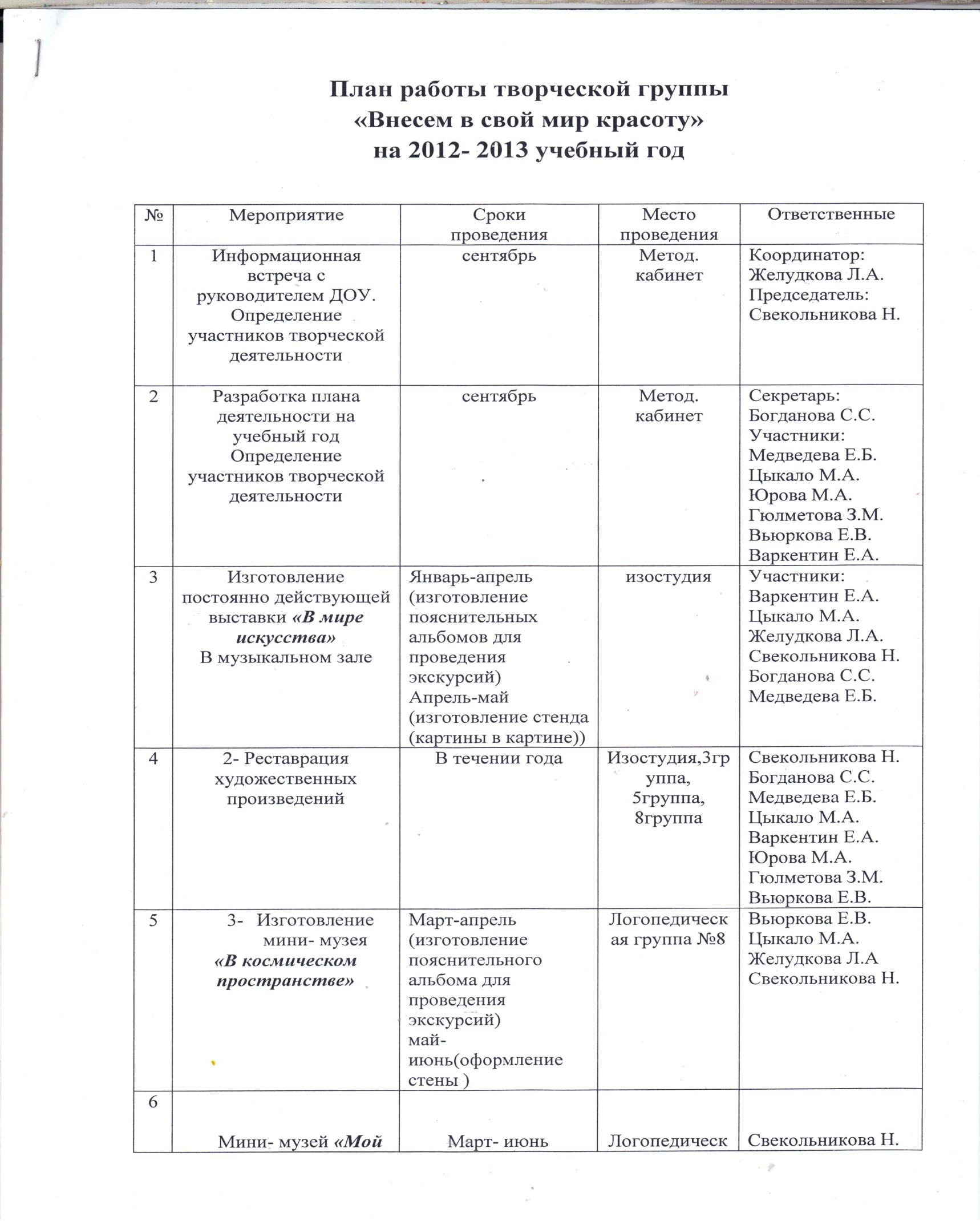 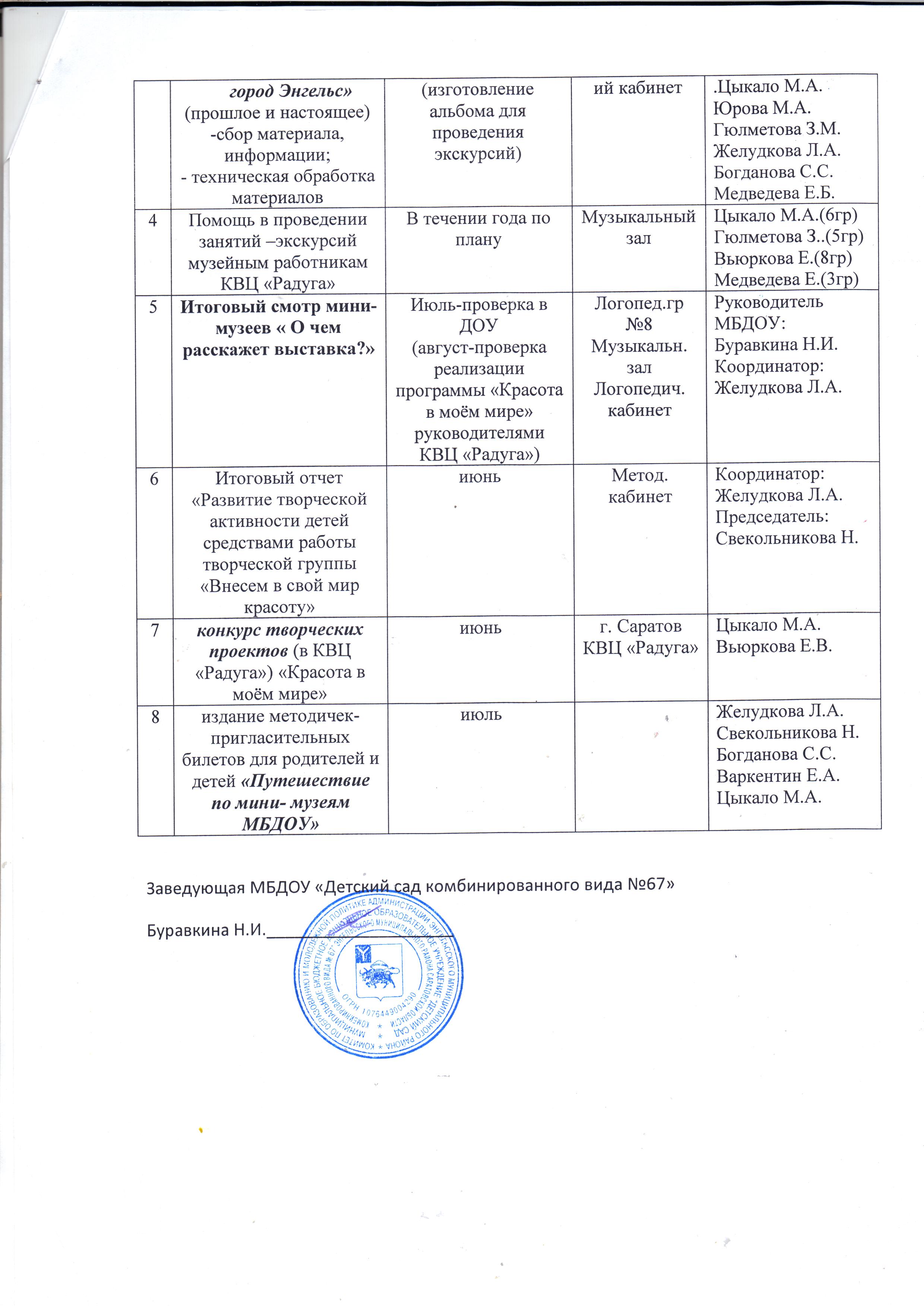 Формы презентации достижений творческой группы
Информационные стенды

Отчеты на педагогических советов

Открытые просмотры

Рассказ о достижениях педагогов
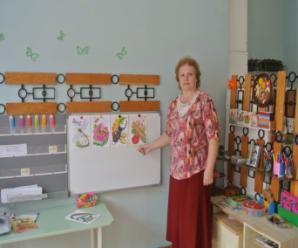 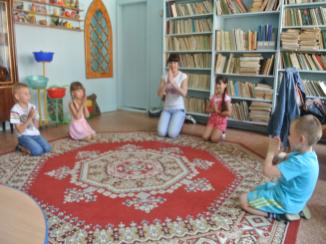 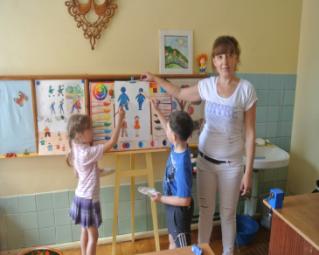 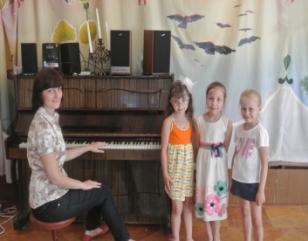 Стенд «В мире искусства»
Обновление развивающей среды
Мини-музей Энгельс- прошлое-настоящее-будущее
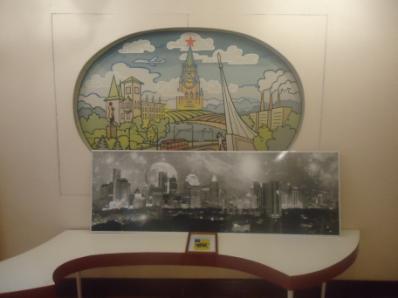 Обновление развивающей среды
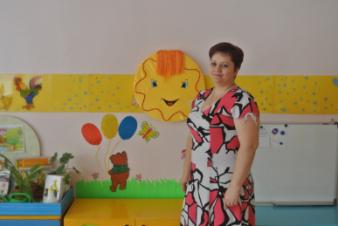 Обновление развивающей среды